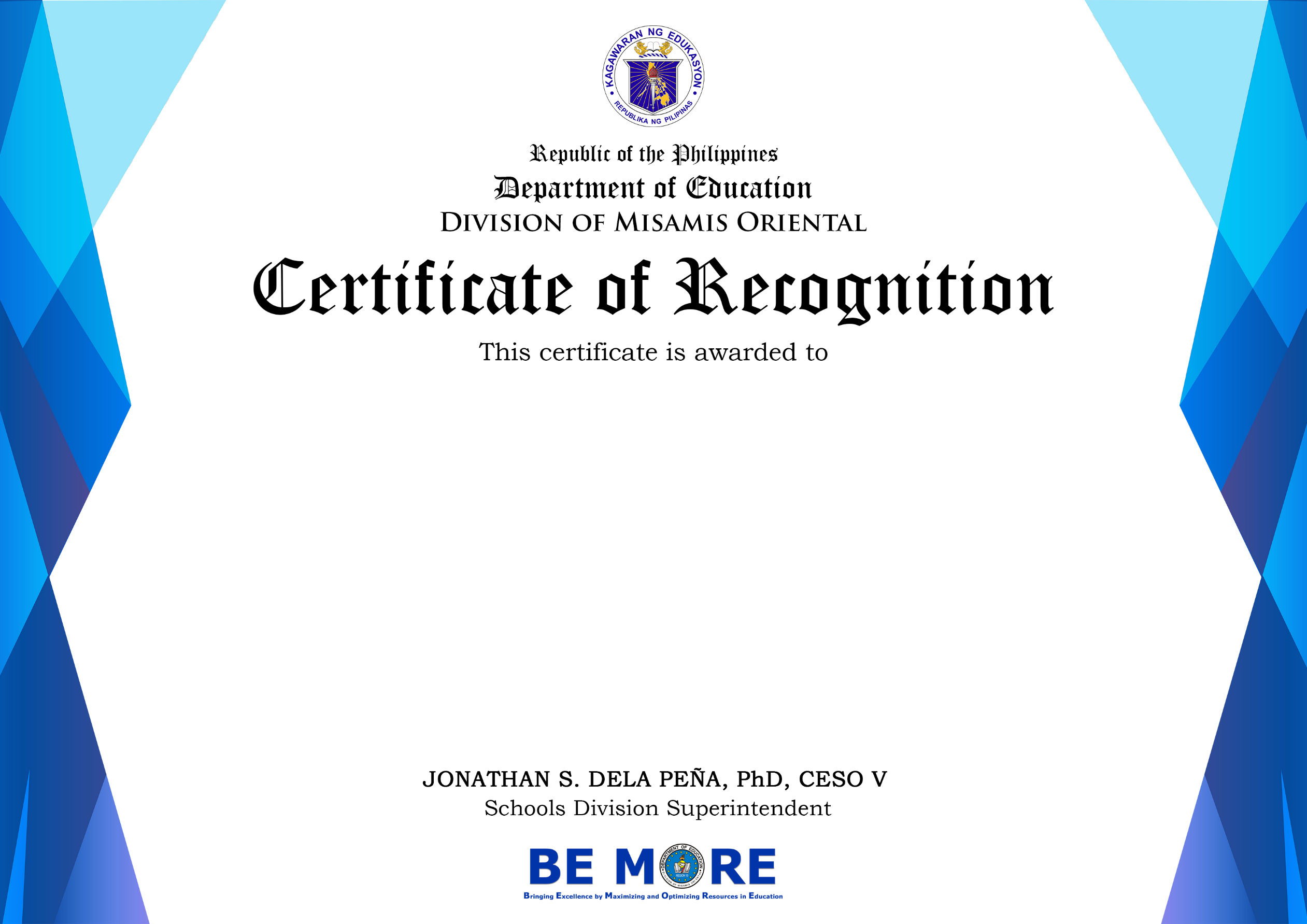 CERTIFICATE OF COMPLETION
This certificate is awarded to
MARY BERNADETH A. ROMEA
for having successfully completed the Deployment of Pre-Service Teaching for Experiential Learning Course                                                                              from October 3 to February 25, 2022.
Given this on 25th day of February 2022 in Cagayan de Oro City, Philippines.
MANOLITO SALE                                                      VEVIAN TUASON
School Principal                                           Public School District Supervisor